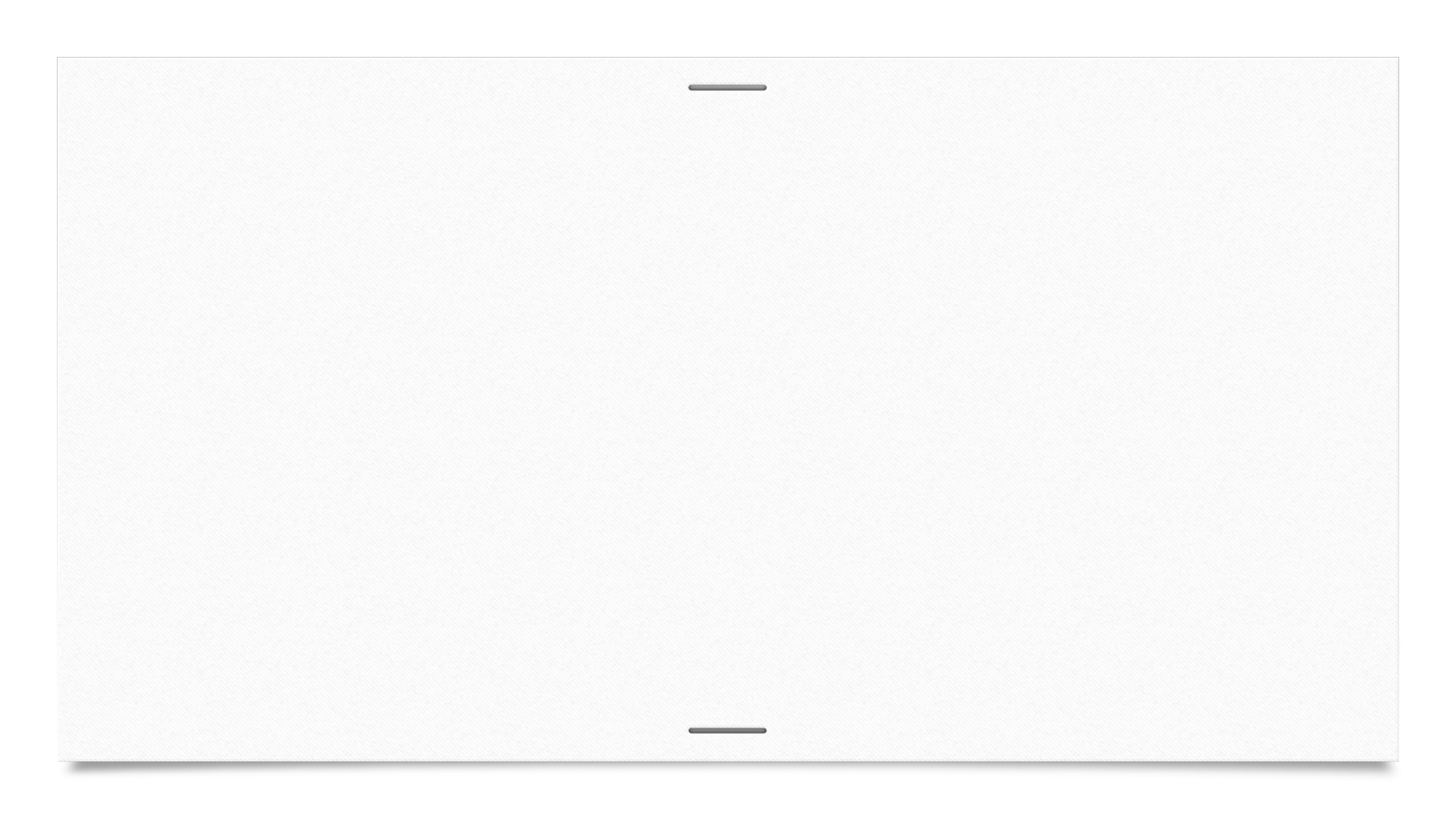 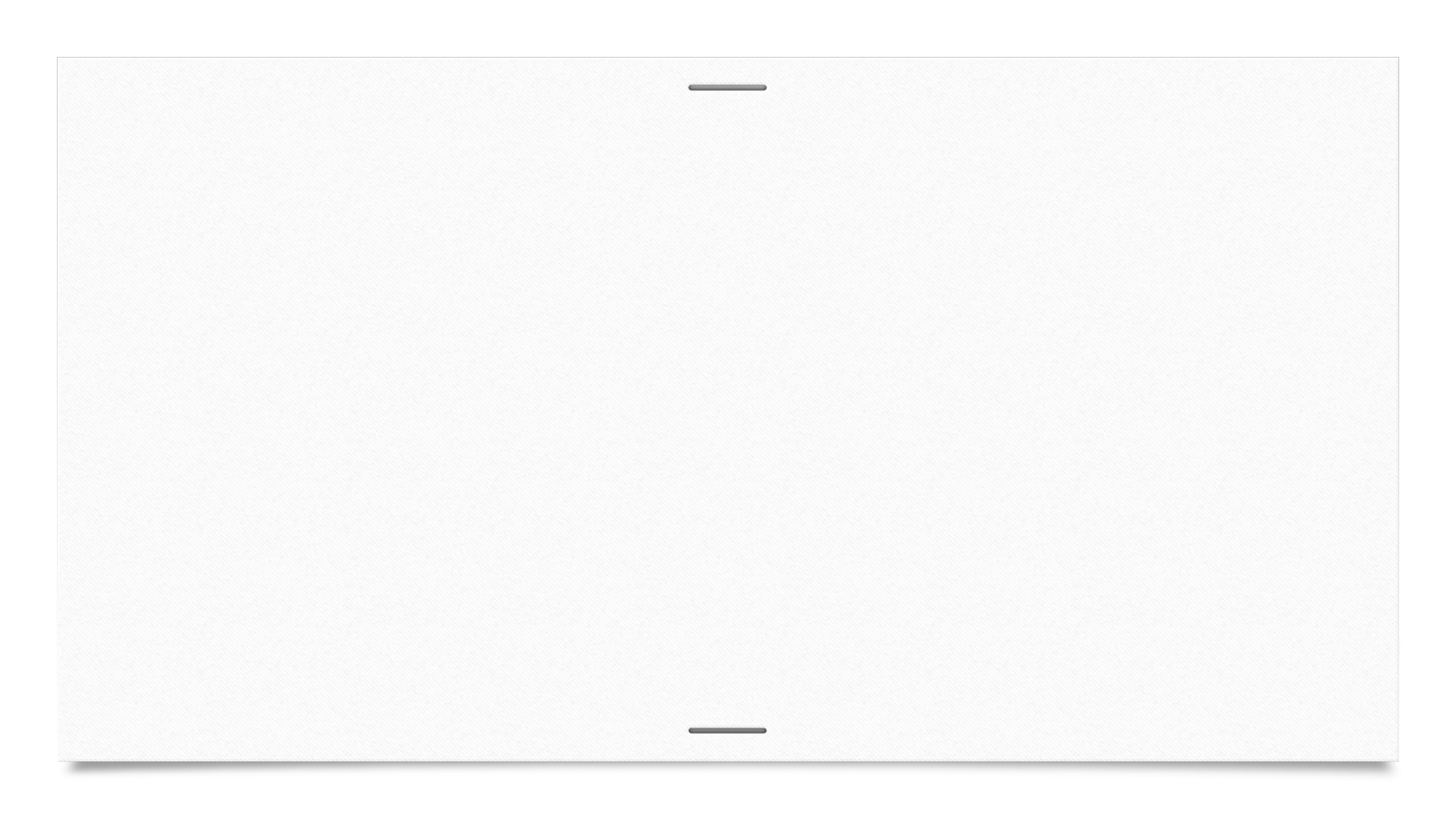 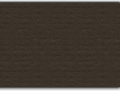 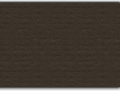 „Původní“ moderní jazyky regionu
kurdština
arménština
gruzínština
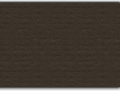 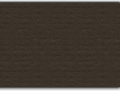 [Speaker Notes: plná červená - turečtina
tečkovaná okrová - kartvelské jazyky
čtverečkovaná světle modrá - kurdština
plná hnědá - arménština]
Kurdština
klasifikace
geografické vymezení
nářeční variace
zázáčtina, góránština
oficiální status a rozsah užívání
Kurdové
písmo
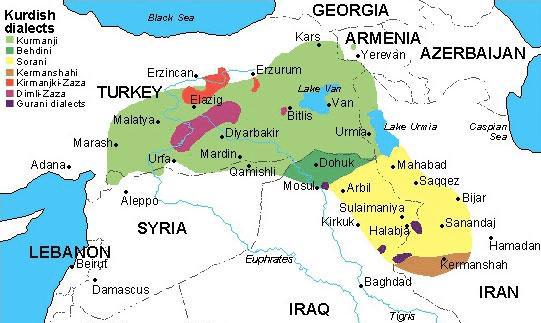 Kurdština - fonologie & morfologie
vokalický inventář

konsonantický inventář
nominální flexe
rod
číslo
pád
ezafe-konstrukce
verbální flexe
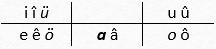 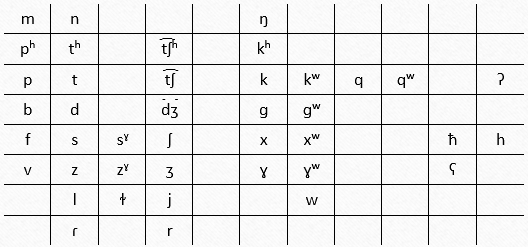 Ukázky
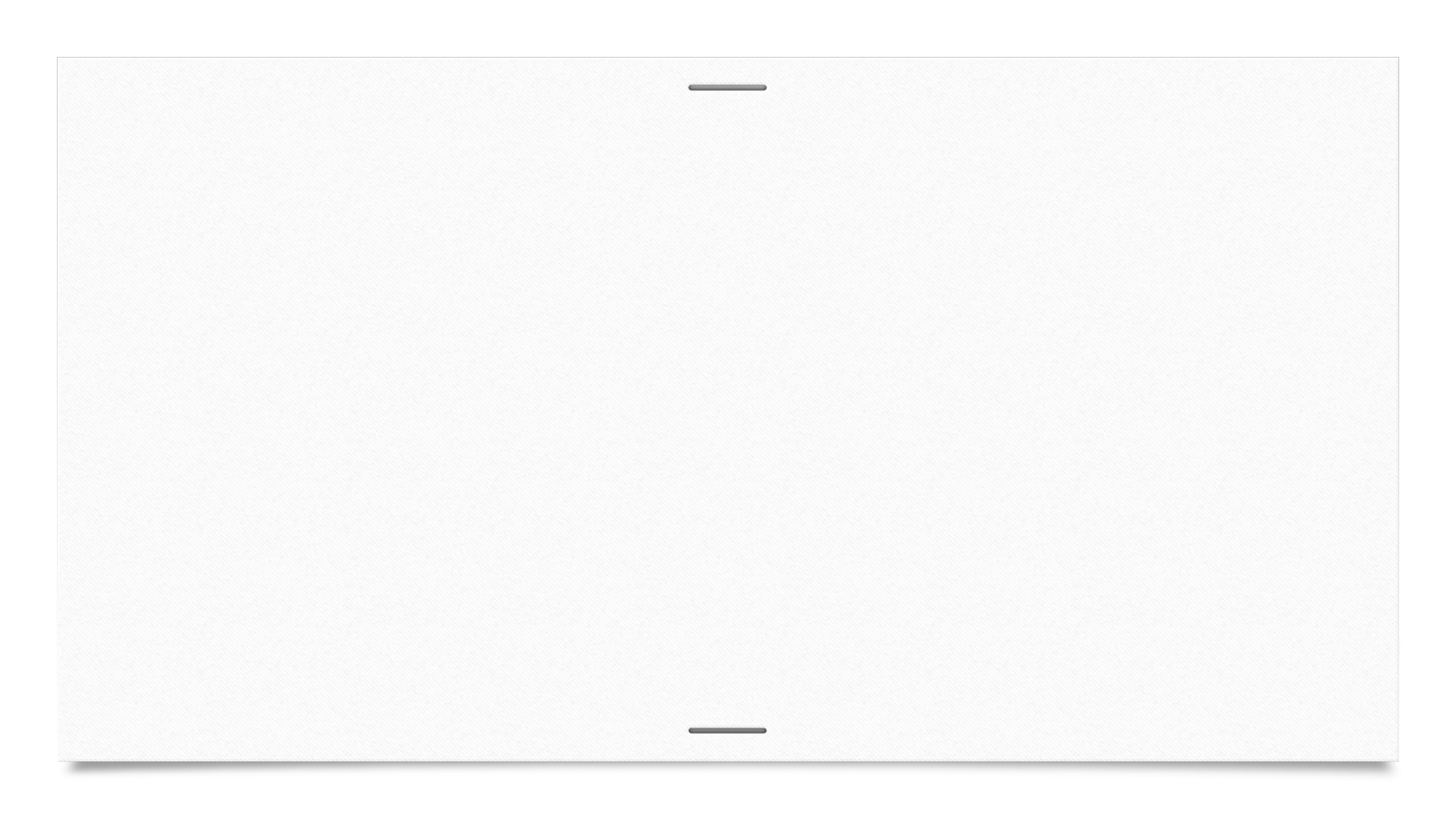 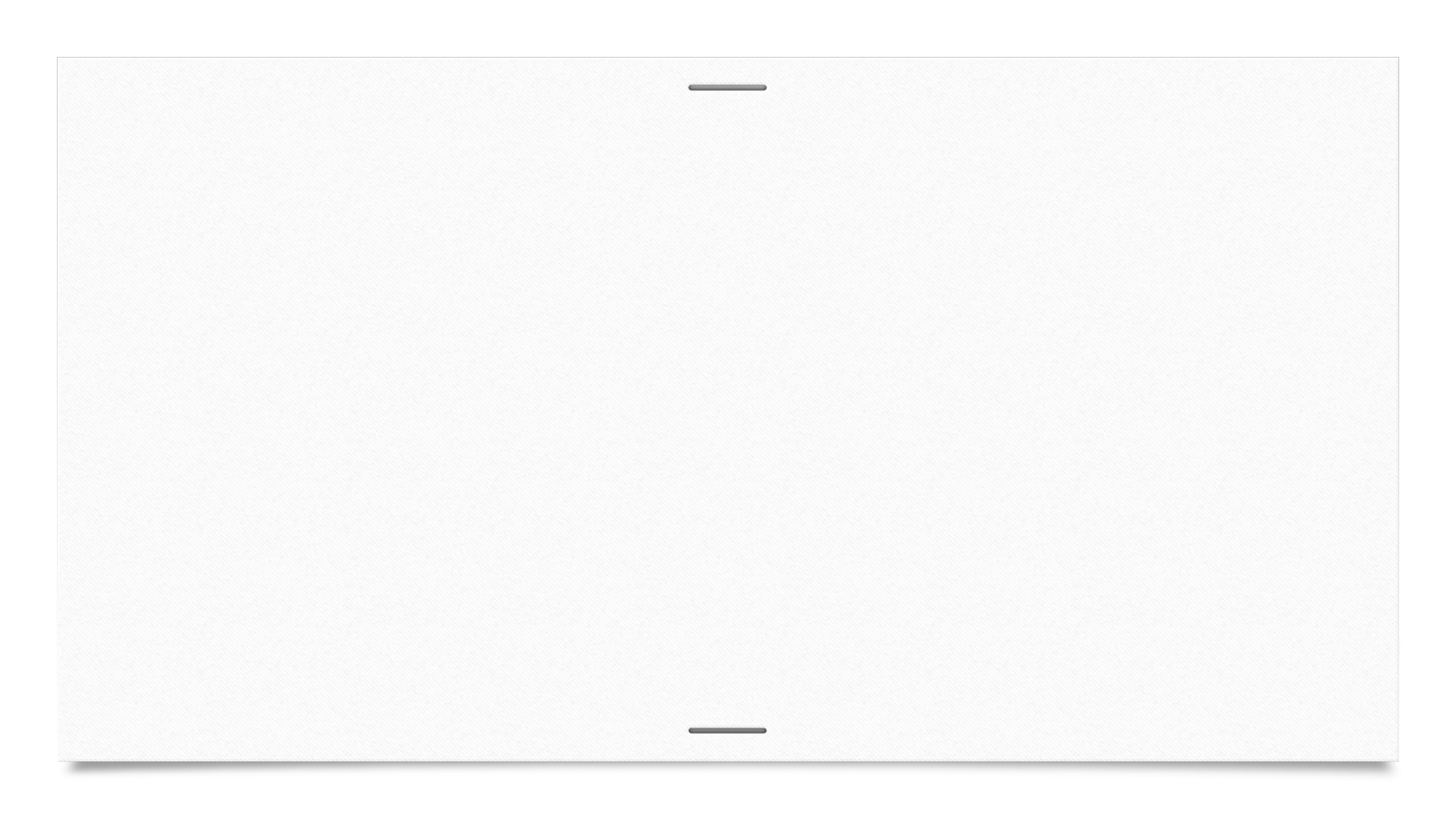 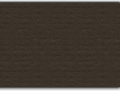 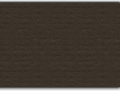 Arménština
klasifikace
geografické vymezení
nářeční variace
oficiální status a rozsah užívání
Arméni
písmo
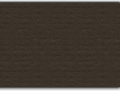 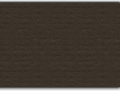 Arménština - fonologie & morfologie
vokalický inventář

konsonantický inventář
nominální flexe
číslo
pád
verbální flexe
osoba
číslo
čas
rod
modus
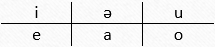 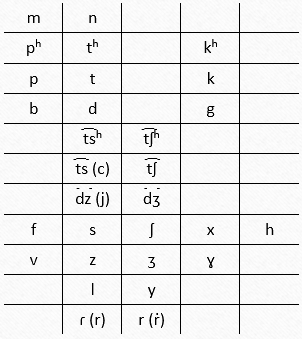 Ukázka
Gruzínština
oficiální status a rozsah užívání
Gruzínci
písmo
asomtavruli 	ႠႱႭႫႧႠႥႰႭჃႪႨ
nuschuri 	ⴌⴓⴑⴞⴓⴐⴈ
mchedruli	მხედრული
klasifikace
okolní příbuzné jazyky
geografické vymezení
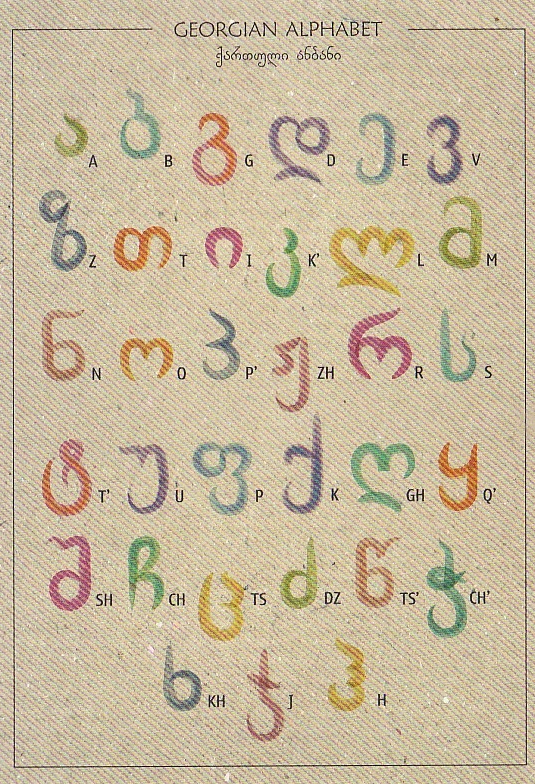 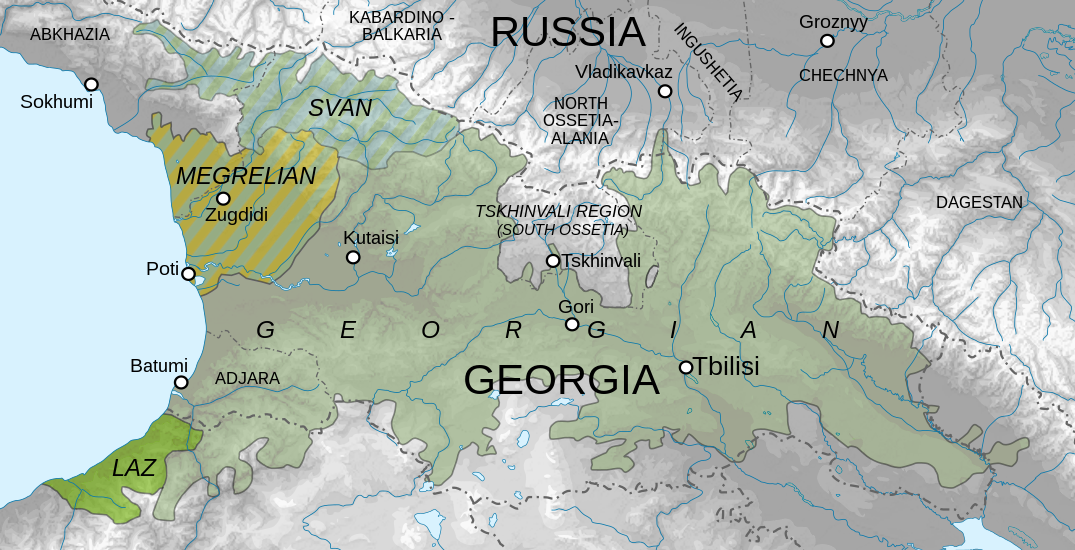 Gruzínština - fonologie & morfologie
vokalický inventář

konsonantický inventář
nominální flexe
číslo
pád
verbální flexe
osoba
číslo
screeve
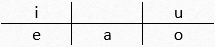 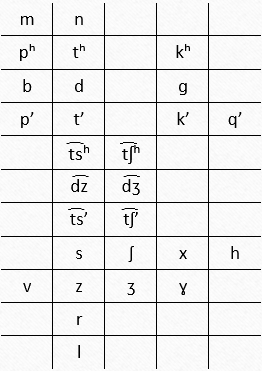